BONTON-PRAVILA PONAŠANJA NA INTERNETU
Bonton-ponašanje na Internetu
Što je računalo?
Dijelovi računala
Čemu je internet koristan?
 Što smijemo na internetu?
Što ne smijemo internetu?
Pravila korištenja interneta!
Kako se ponašati na internetu?
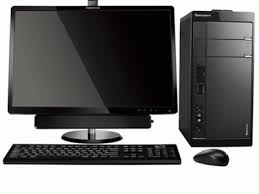 Što je računalo?
Računalo (još i kompjutor, kompjuter, obradnik, rednik, komputator) je složen uređaj koji služi za izvršavanje matematičkih operacija ili kontrolnih operacija koje se mogu izraziti u numeričkom ili logičkom obliku.
Dijelovi računala
Zaslon(monitor)
Kućište
Miš
Tipkovnica
Zvučnici
Kamera
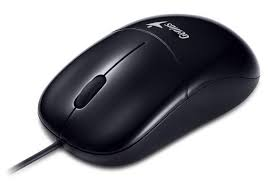 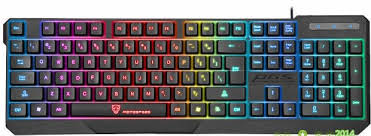 Čemu je internet koristan?
Korisnici na internetu mogu pristupati različitim informacijama, razgovarati s drugim ljudima, koristiti elektroničku poštu ili pristupati forumima, kupovati na internetu, igrati On line igre, koristiti stranice za internetsko bankarstvo, učiti i sl.
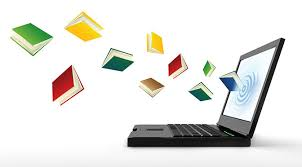 Što smijemo?
Na internetu smijemo:
 dopisivati se s poznatim osobama  uz dopuštenje roditelja 
smijemo igrati igrice u određenom vremenu
smijemo prikupljati pametne informacije i čitati E-udžbenike
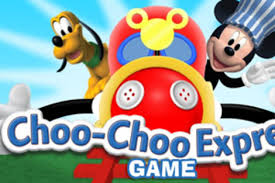 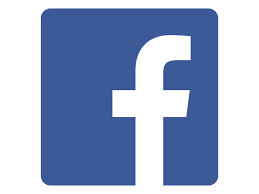 Što ne smijemo?
Ne smijemo biti na društvenim mrežama bez dopuštenja roditelja,
Ne smijemo skidati ružne slike i objavljivati ih jer to nije pristojno
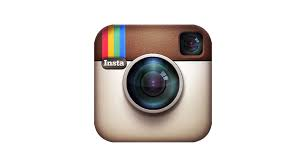 Pravila korištenja interneta
Nemoj davati svoje podatke nepoznatim osobama
 Ne prihvaćaj zahtjeve za prijateljstvo od nepoznatih osoba
 Ne pozivaj nepoznate osobe putem interneta
 Ne širi ružne slike i videa društvenim mrežama  
Ne piši velikim slovima
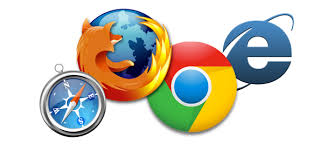 Kako se ponašati!
Internet je vrlo opasan, ali može biti koristan.
Na internetu moramo biti oprezni. Kada koristimo internet moramo imati dopuštenje roditelja i njihov nadzor.
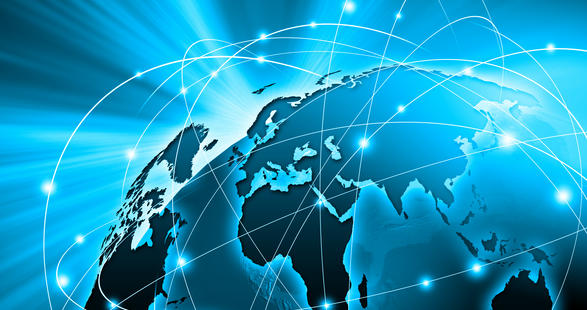 Izradile:  Klara Filić i Gabrijela Jurić 4.c  Hvala na pažnji !